МИФЫНАРОДОВМИРА
Презентация к урокам литературного чтения
4 класс
(к учебнику Л.А.Ефросининой, М.И.Омороковой)
Составила учитель ГБОУСОШ №1138 г.Москвы
Карпова Светлана Викторовна
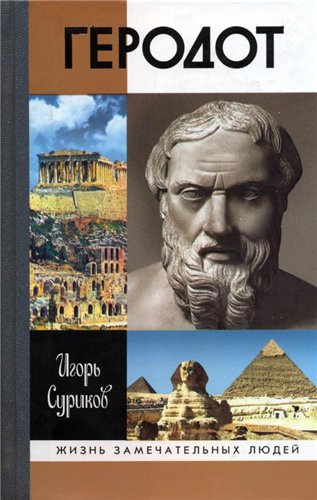 Ариондревнегреческий мифв перессказеГеродота
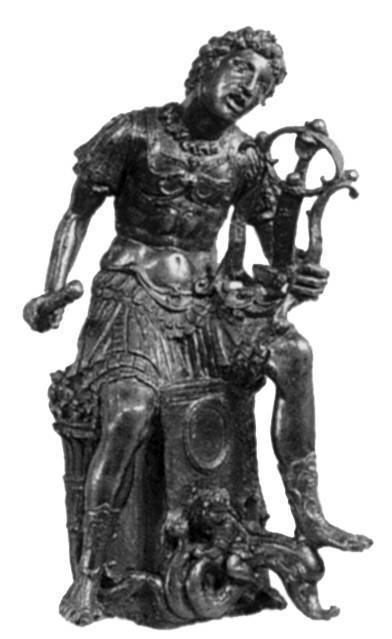 Арион изМефимны
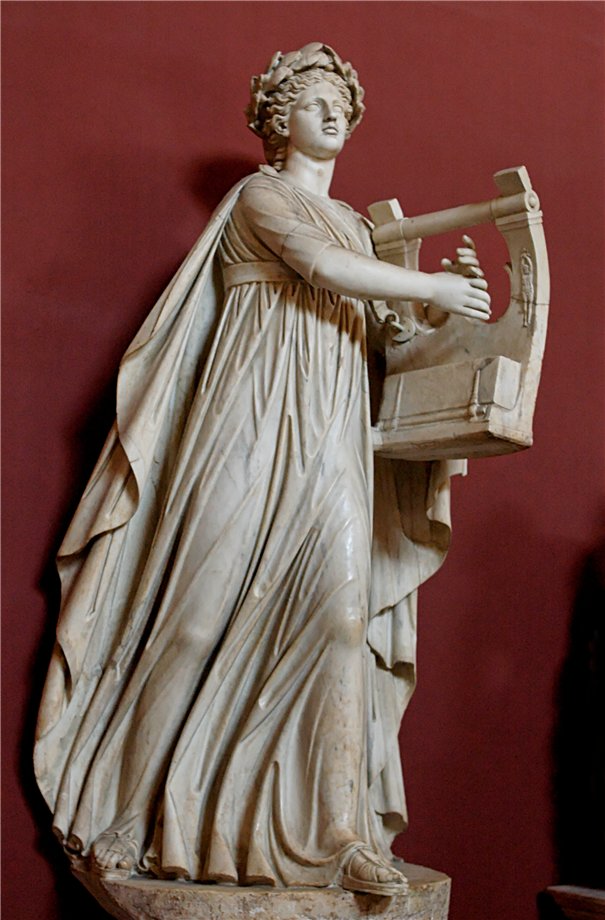 Кифаред
Древнегреческий миф «Дедал и Икар»
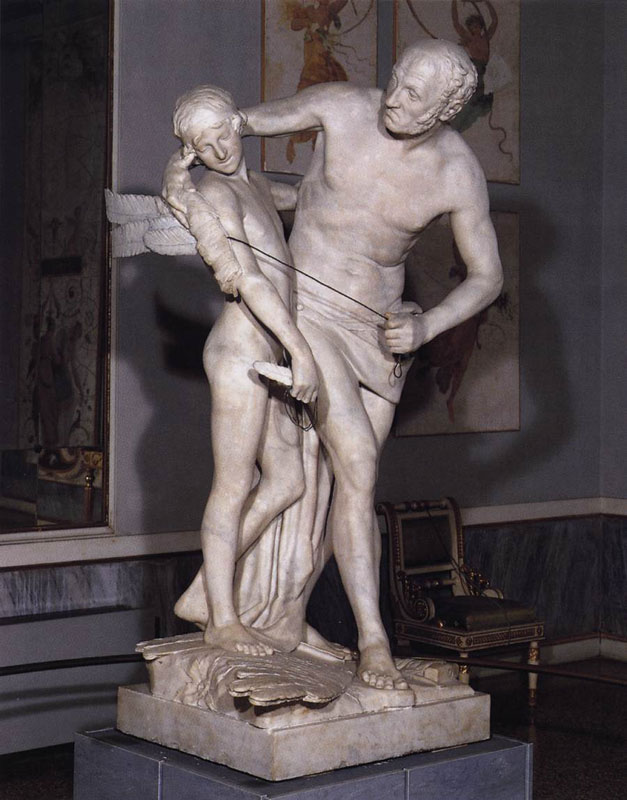 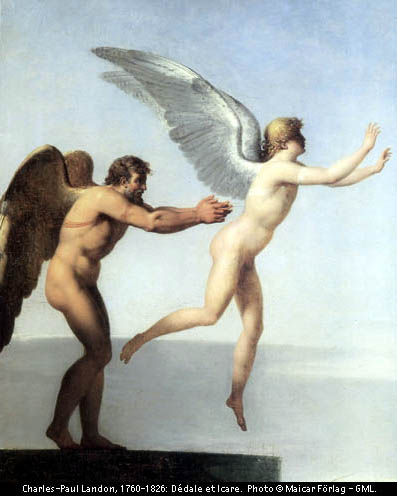 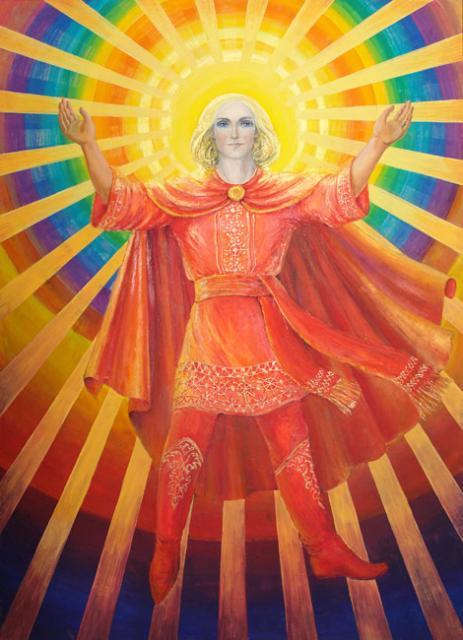 Славянский мифЯрило-солнце